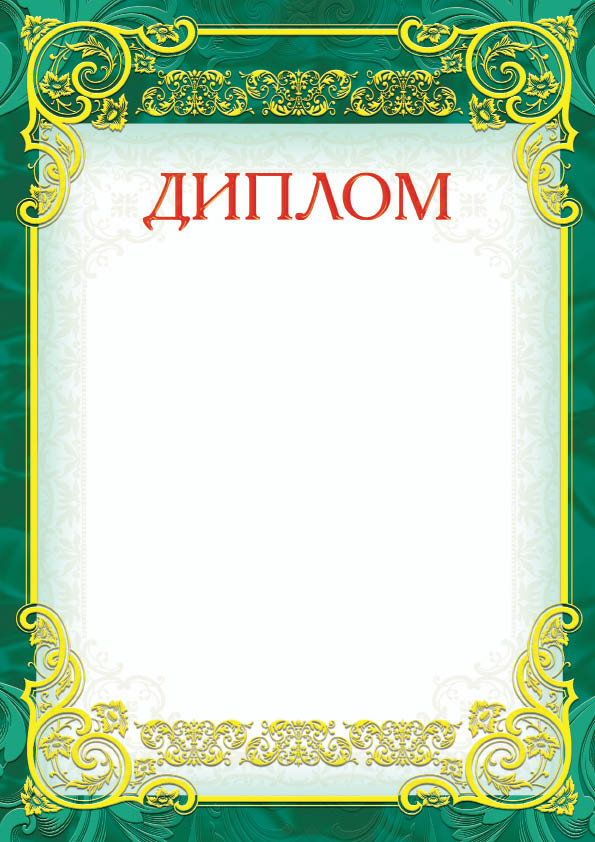 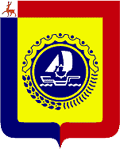 Управление образования и молодежной политики 
администрации городского округа город Бор
 Нижегородской области
III
степени
награждает 
Варламова Руслана, Нестерову Анастасию 
воспитанников МАДОУ детского сада №11 «Пересвет» 
(воспитатель Курюмова О.Б.)
призёров 
муниципального этапа Регионального Конкурса исследовательских работ и творческих проектов среди дошкольников и младших школьников
«Я - исследователь»
 в секции «Физика, математика и техника»,
 возрастная группа 6-7 лет
(приказ от 13.03.2023 № 259-о)
И.о.начальник                                                    Т.А.Буренина
2023 г.
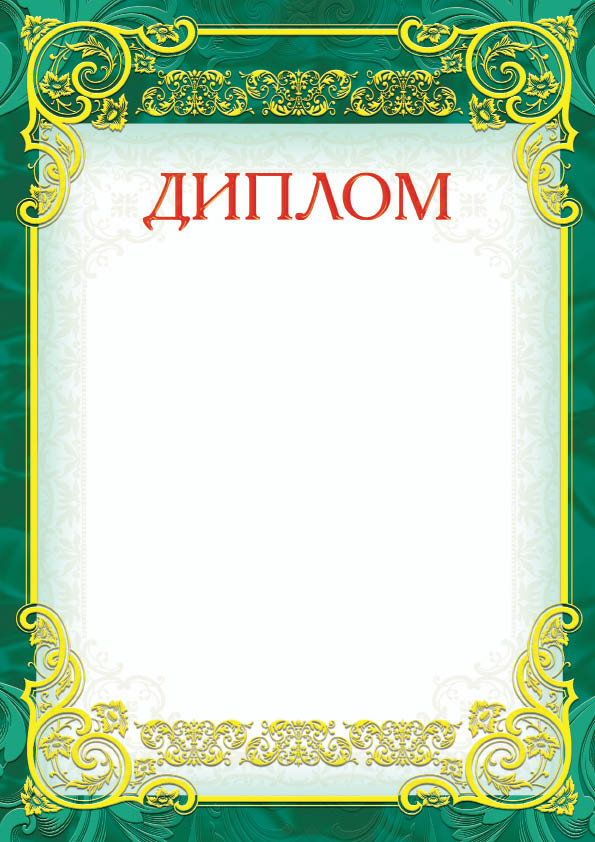 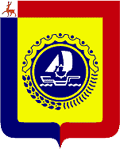 Управление образования и молодежной политики 
администрации городского округа город Бор
 Нижегородской области
III
степени
награждает 
Фекину Еву, 
воспитанницу МАДОУ детского сада №19 «Земляничка» 
(учитель-дефектолог Лысова Н.В., воспитатель Ревина И.Ю.)
призёра 
муниципального этапа Регионального Конкурса исследовательских работ и творческих проектов среди дошкольников и младших школьников
«Я - исследователь»
 в секции «Естественно-научная: неживая природа»,
 возрастная группа 6-7 лет
(приказ от 13.03.2023 № 259-о)
И.о.начальник                                                    Т.А.Буренина
2023 г.
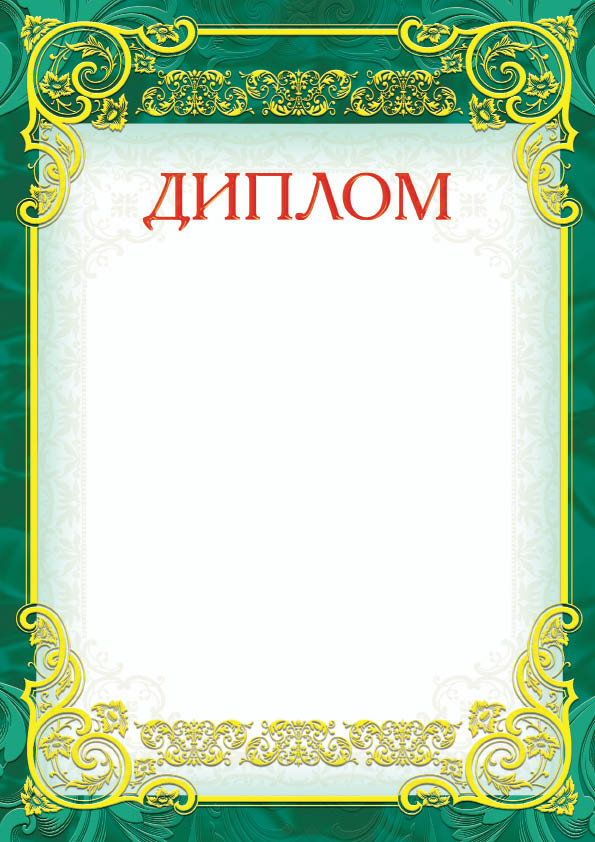 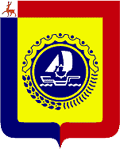 Управление образования и молодежной политики 
администрации городского округа город Бор
 Нижегородской области
III
степени
награждает 
Рябкову Викторию, 
воспитанницу МАДОУ детского сада «Капелька» 
(воспитатель Трофимова С.В.)
призёра 
муниципального этапа Регионального Конкурса исследовательских работ и творческих проектов среди дошкольников и младших школьников
«Я - исследователь»
 в секции «Естественно-научная: живая природа»»,
 возрастная группа 6-7 лет
(приказ от 13.03.2023 № 259-о)
И.о.начальник                                                    Т.А.Буренина
2023 г.